Announcements
Website: cs595g.lockshaw.io
Challenge Expectations
Remaining Course Overview
Heap Exploitation
The Heap
malloc, free
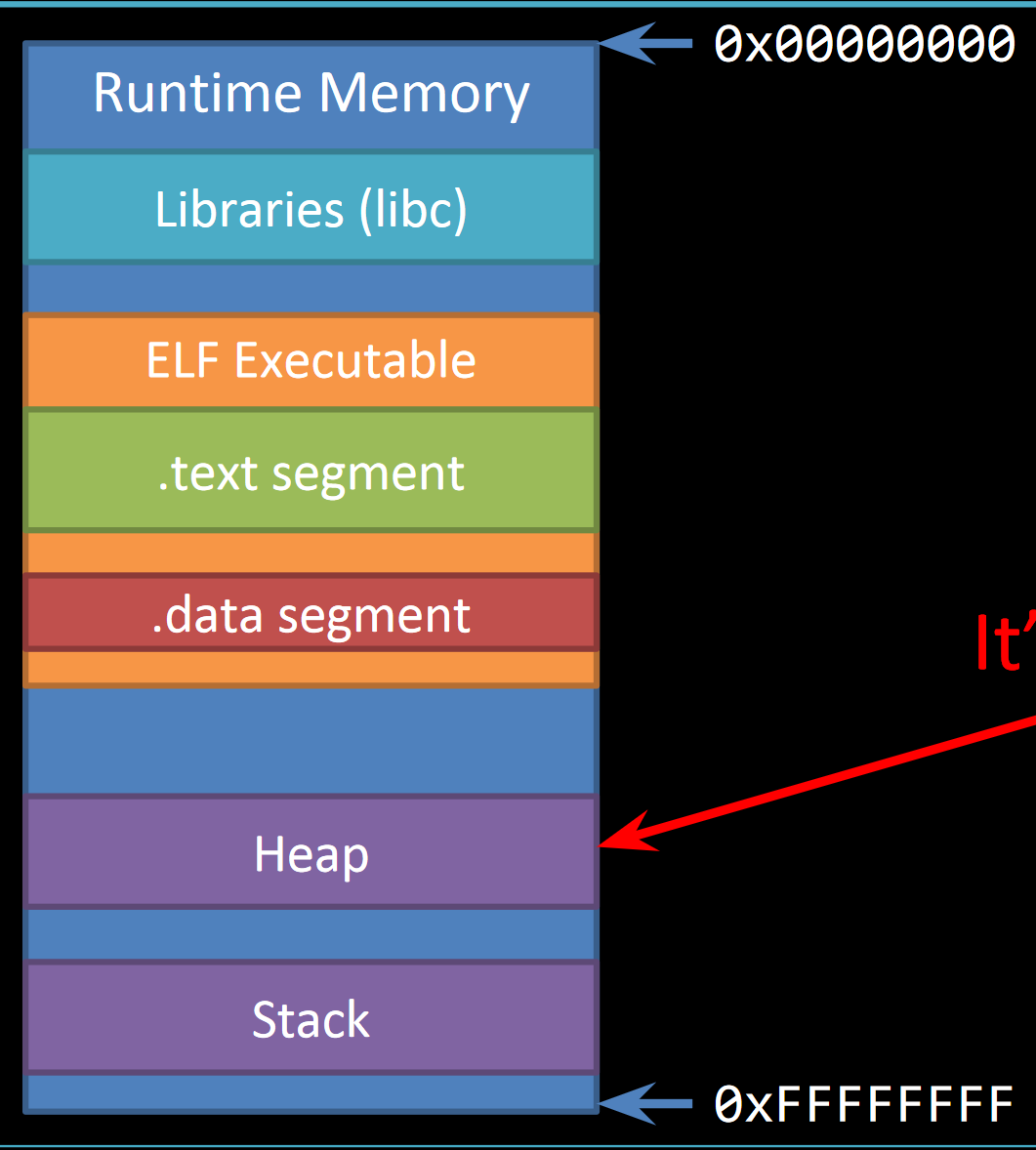 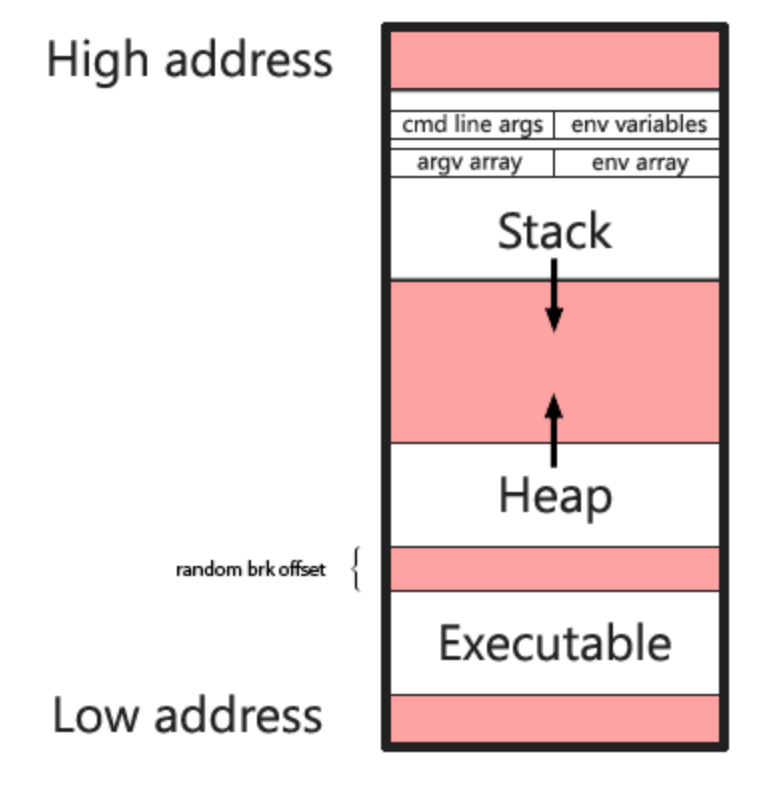 Heap Goals
Fast
Fragmentation
Thread Safety
Space-Efficient
Chunk Layout
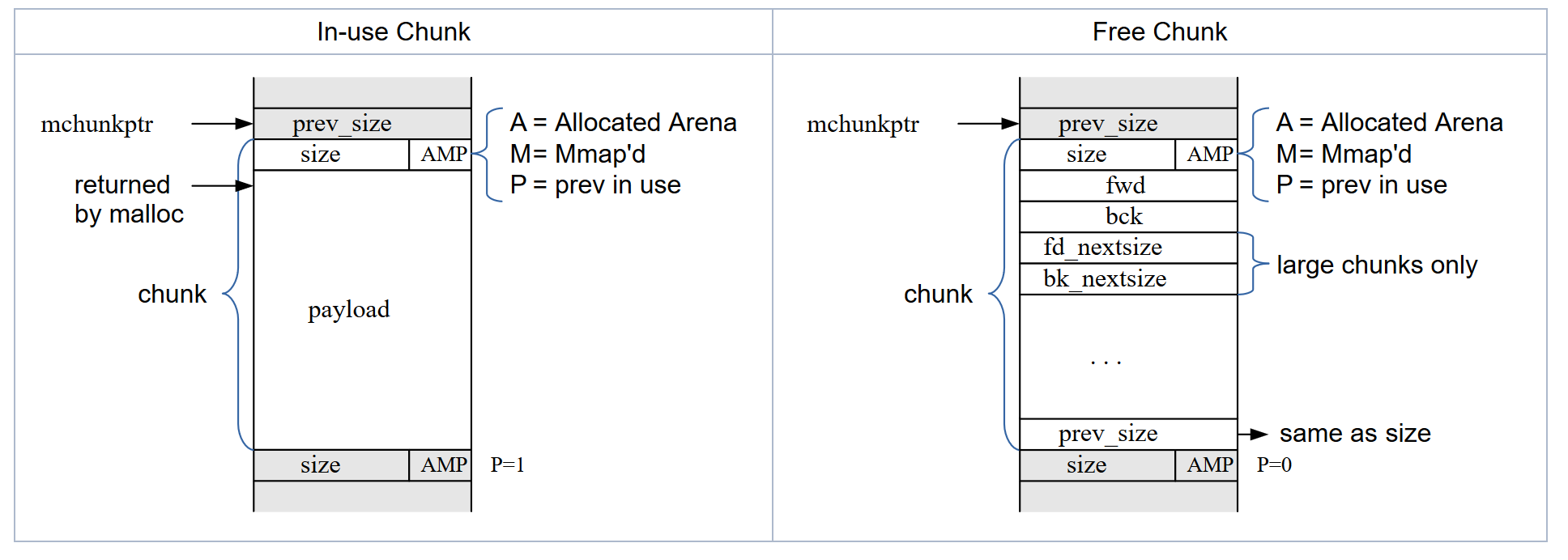 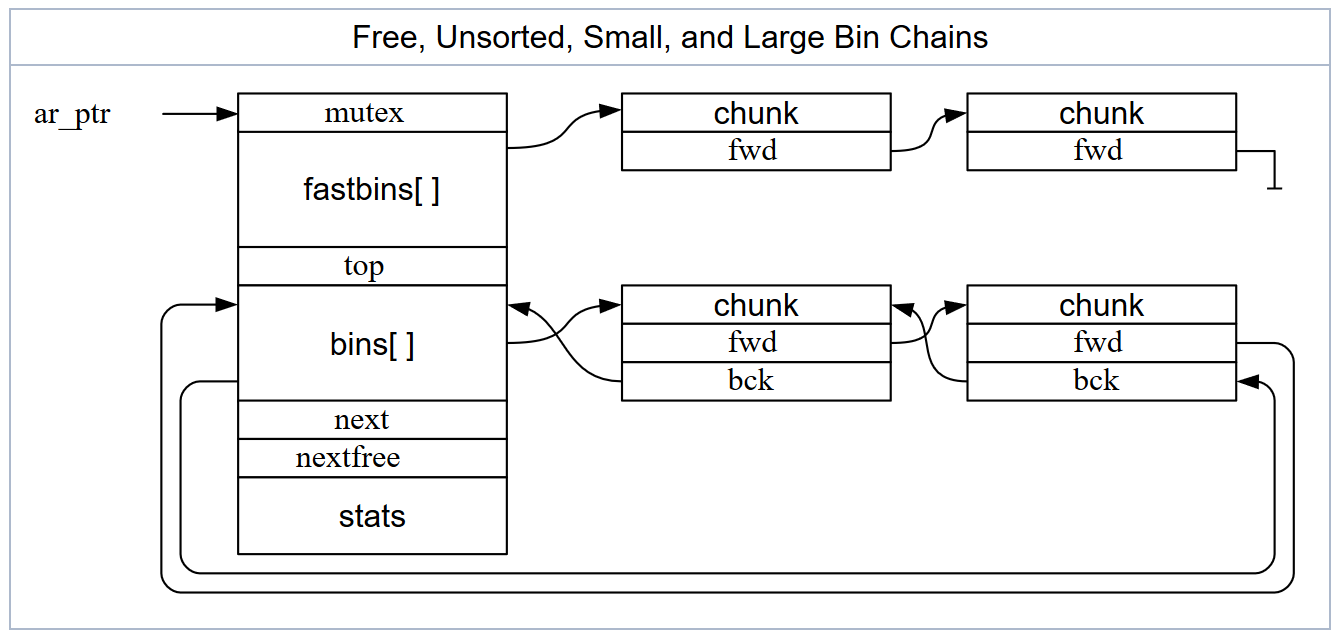 Bins
Fastbins
Smallbins
Largebins
Unsorted Bin
Tcache
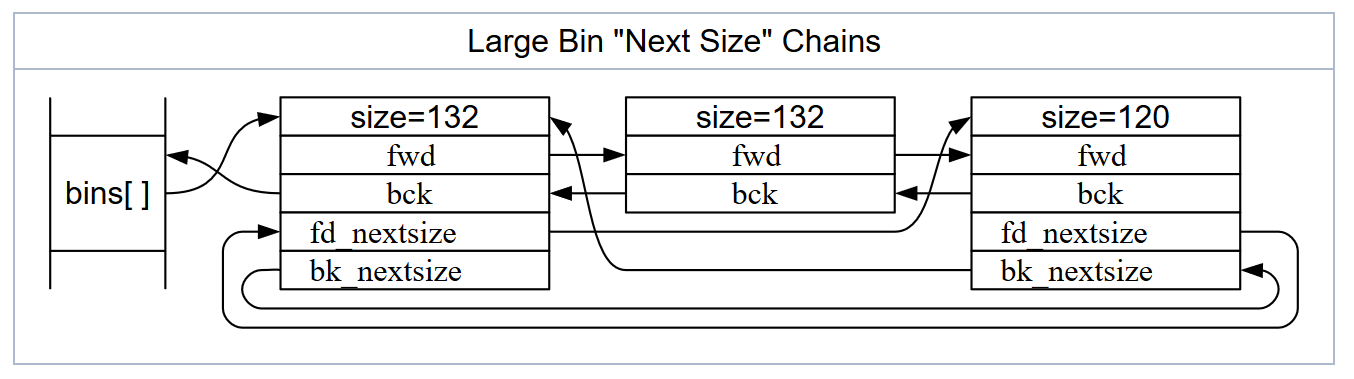 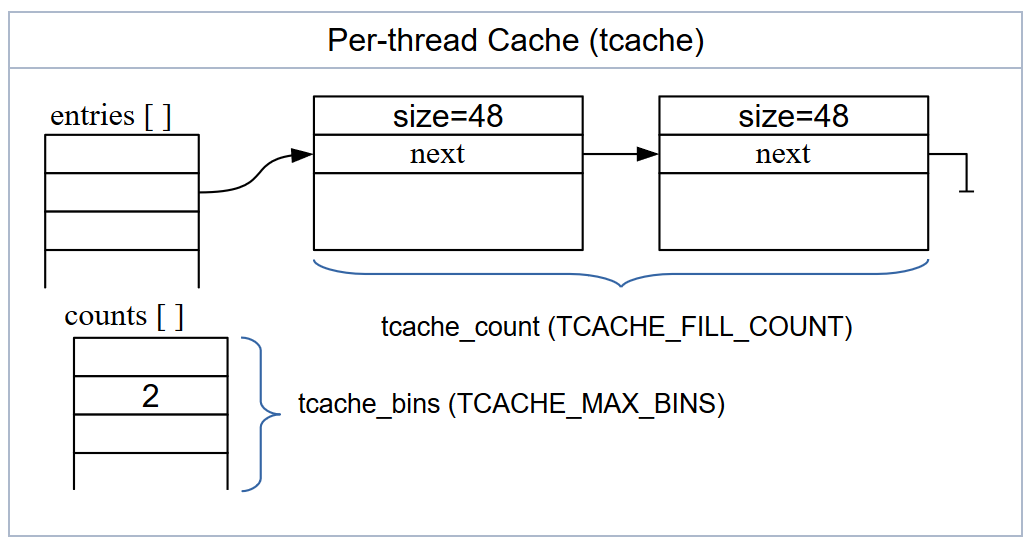 Breaking the Heap
Goal: 
Arbitrary write
General Strategy:
Corrupt Next (fd), Prev (bk) pointers
Corrupt Size header
Use After Free (UAF)
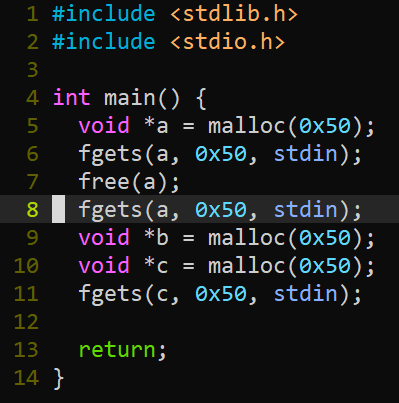 Heap Overflow
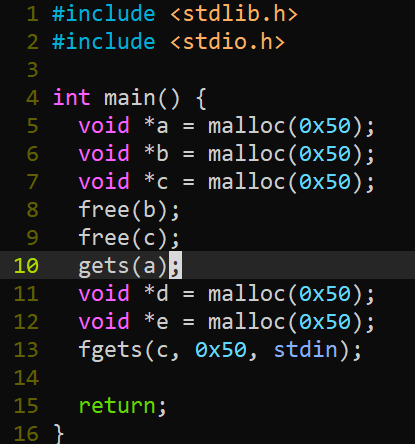 Forging Chunks
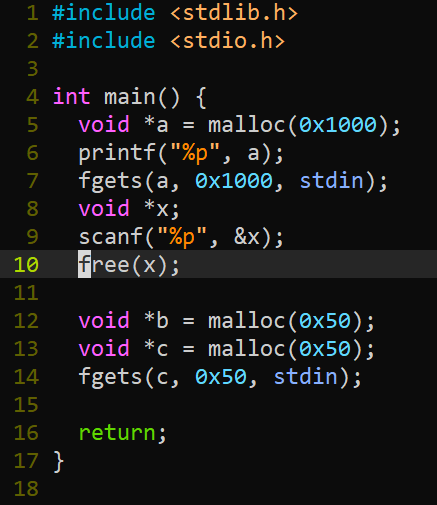 Now What?
__malloc_hook
__free_hook
GOT
FILE *
Any other function pointers
Tools
Pwngdb (link on website)